Eesti Viipekeeletõlkide Kutseühingu üldkoosolek
Juhatuse tegevus 2019-202221.01.2023
2019
29.11.2019 vana juhatuse tööde üle andmine uuele juhatusele





*pilt tehtud suvel 2019 Pärnus. Üleval uus juhatus Puudu on Liivi), all eelmine juhatus
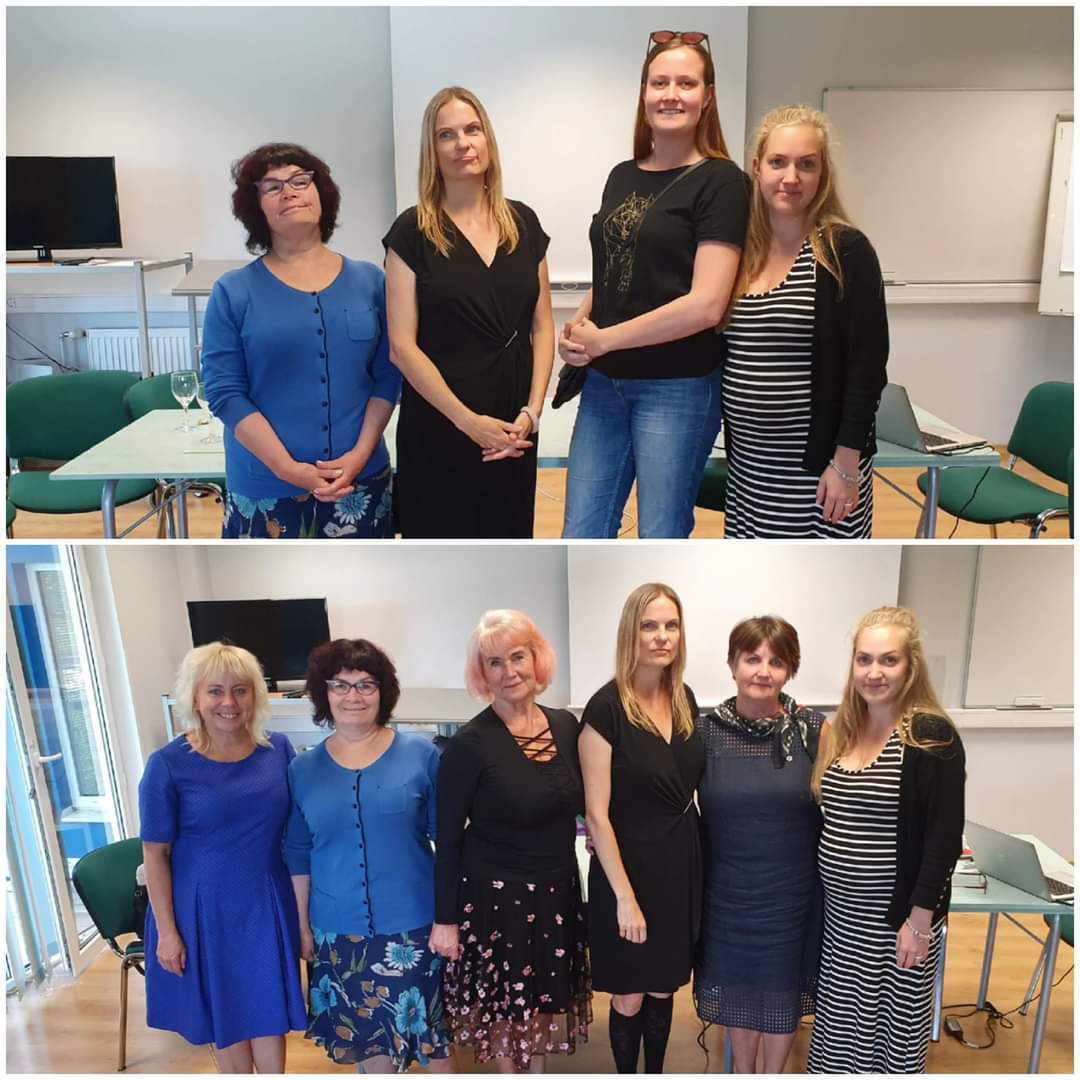 2020
17.02.2020 esimene selle juhatuse koosolek
Olulisemad tegevused aastal 2020?
Veebruaris 2020 Prahas koolitusel, osalemine  mille eesmärk oli toetada Tšehhi viipekeeletõlkide ühingu püsima jäämist
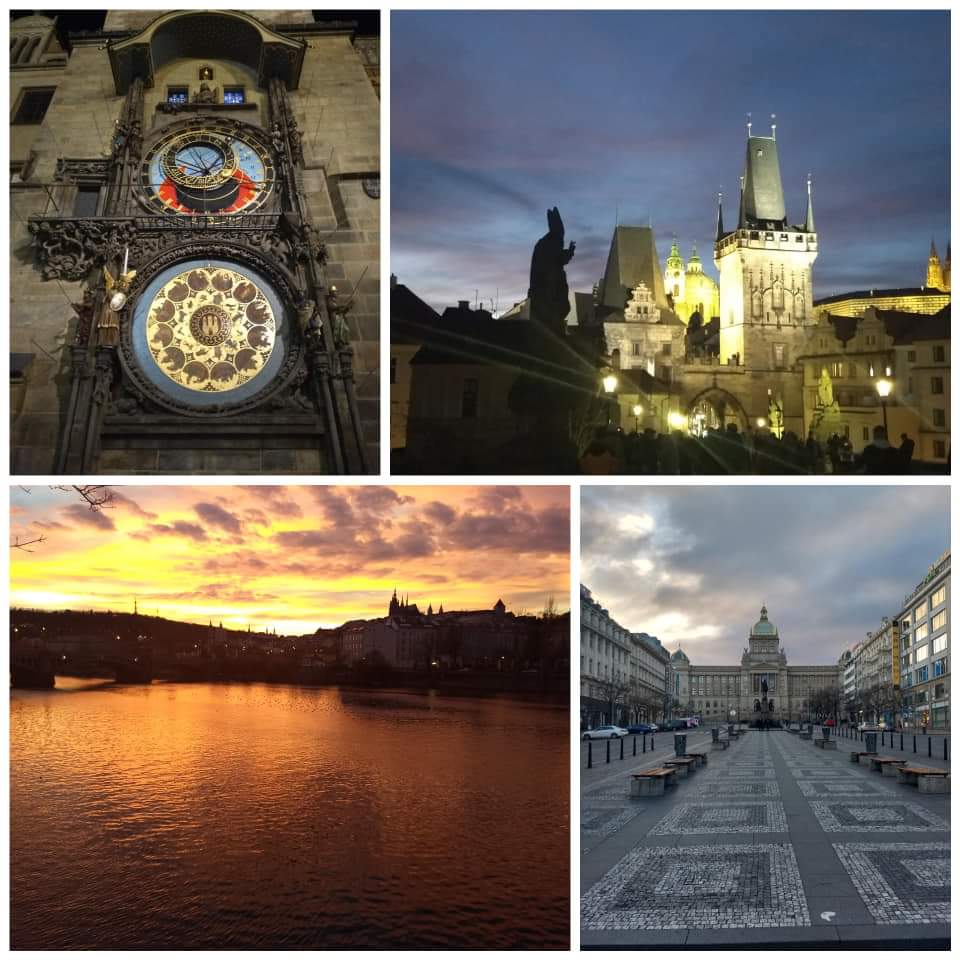 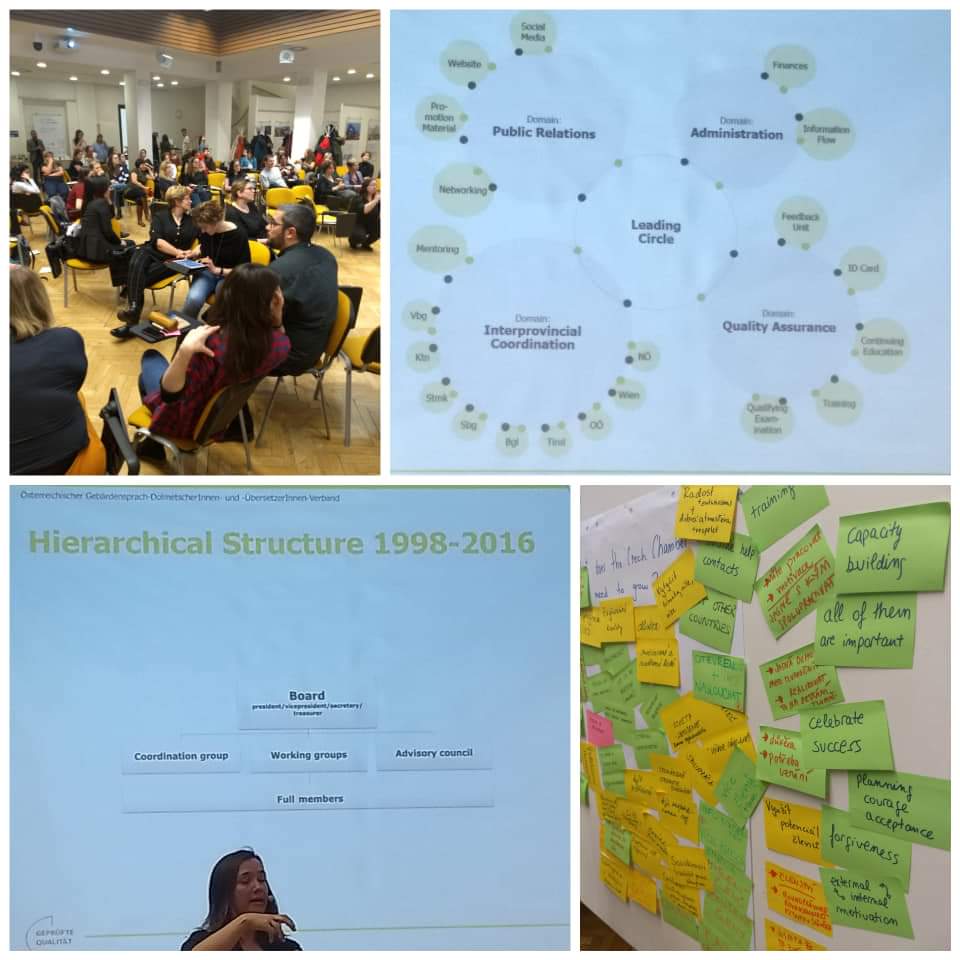 2020
Mis sai edasi?
Esimene koroona kevad ja online koosolekud ning “kas päris elus saab veel kohtuda?”
Sotsiaalministeerium viipekeele tõlketeenuse memorandumi tagasisidestamine
EFSLI aasta koosolekul osalemine 
Juunis EKI terminitöö  toetuse pälvimine
Oktoobris kutse taastõndamise läbiviimine, üks kutseeksam
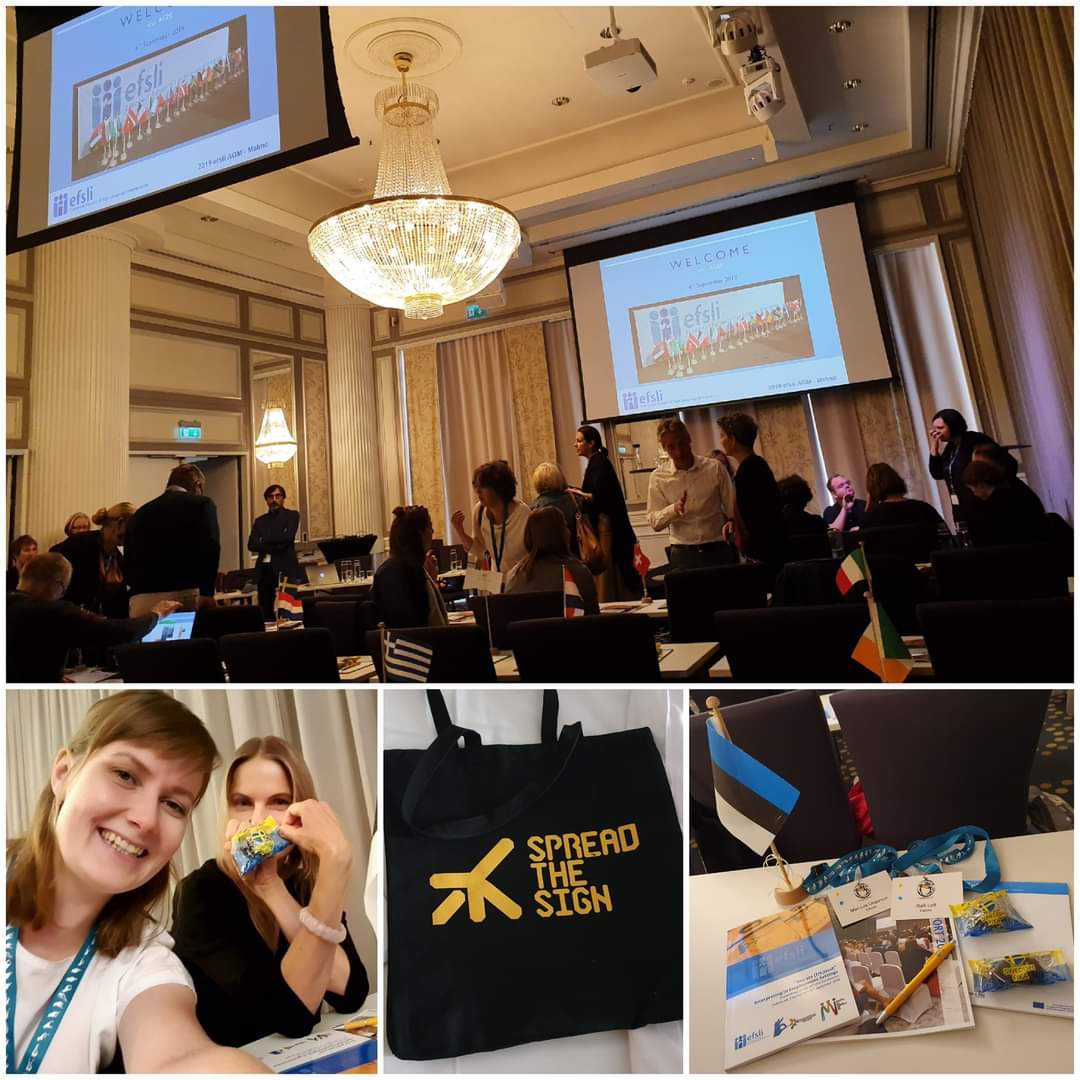 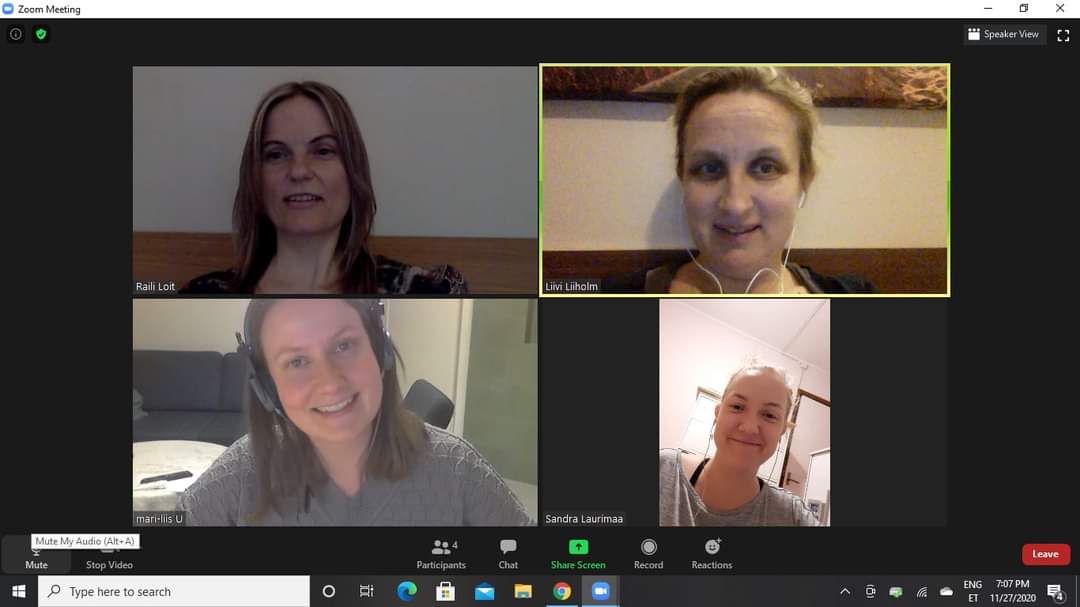 2021
EVK kutsekomisjoni töö, sh kutse taastõendamised
EFSLI aastakoosoleku ja konverentsil veebis osalemine 
EVK jututoa korraldamine Pardas
Riigikogu Sotsiaalkomisjoni viipekeele tõlketeenuse korraldamisekättesaadavuse ja rahastamise teemalisel istungil osalemine
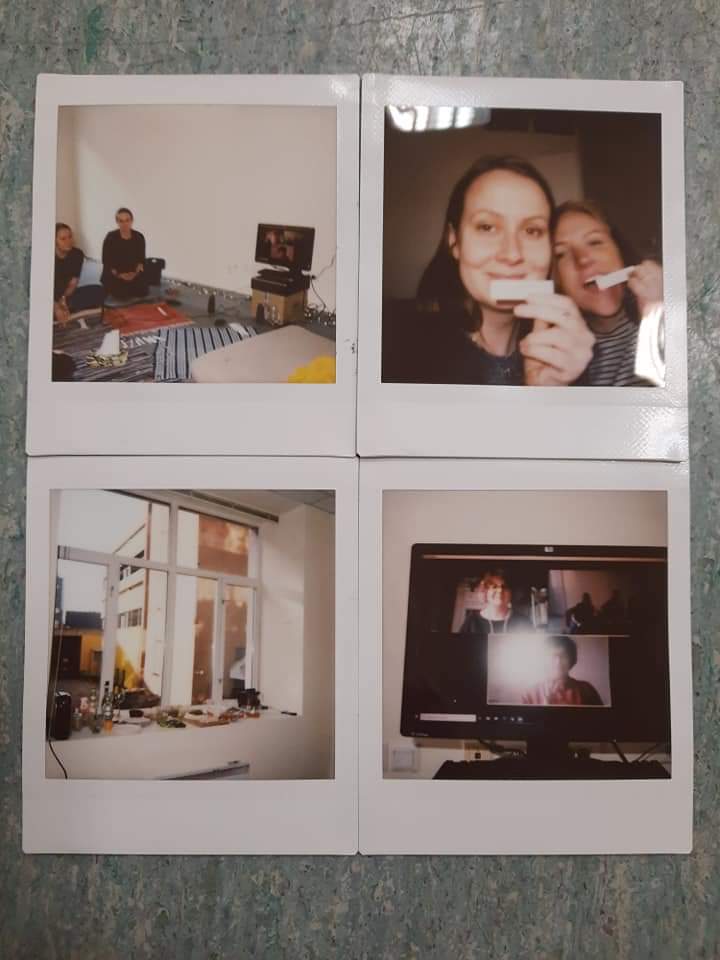 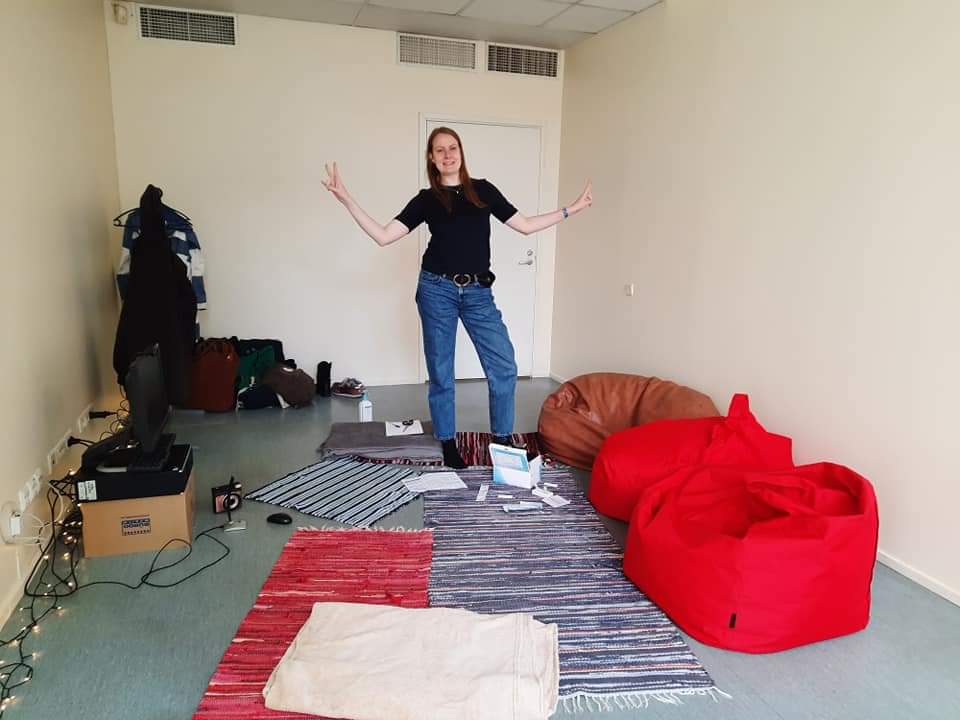 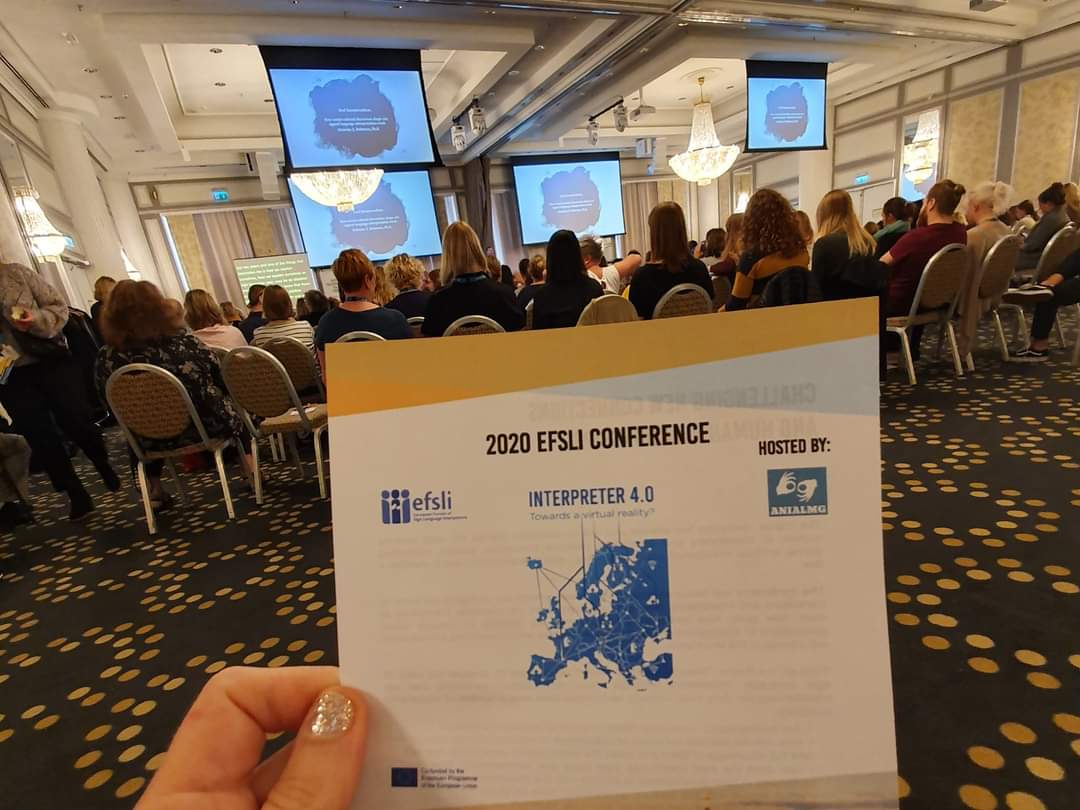 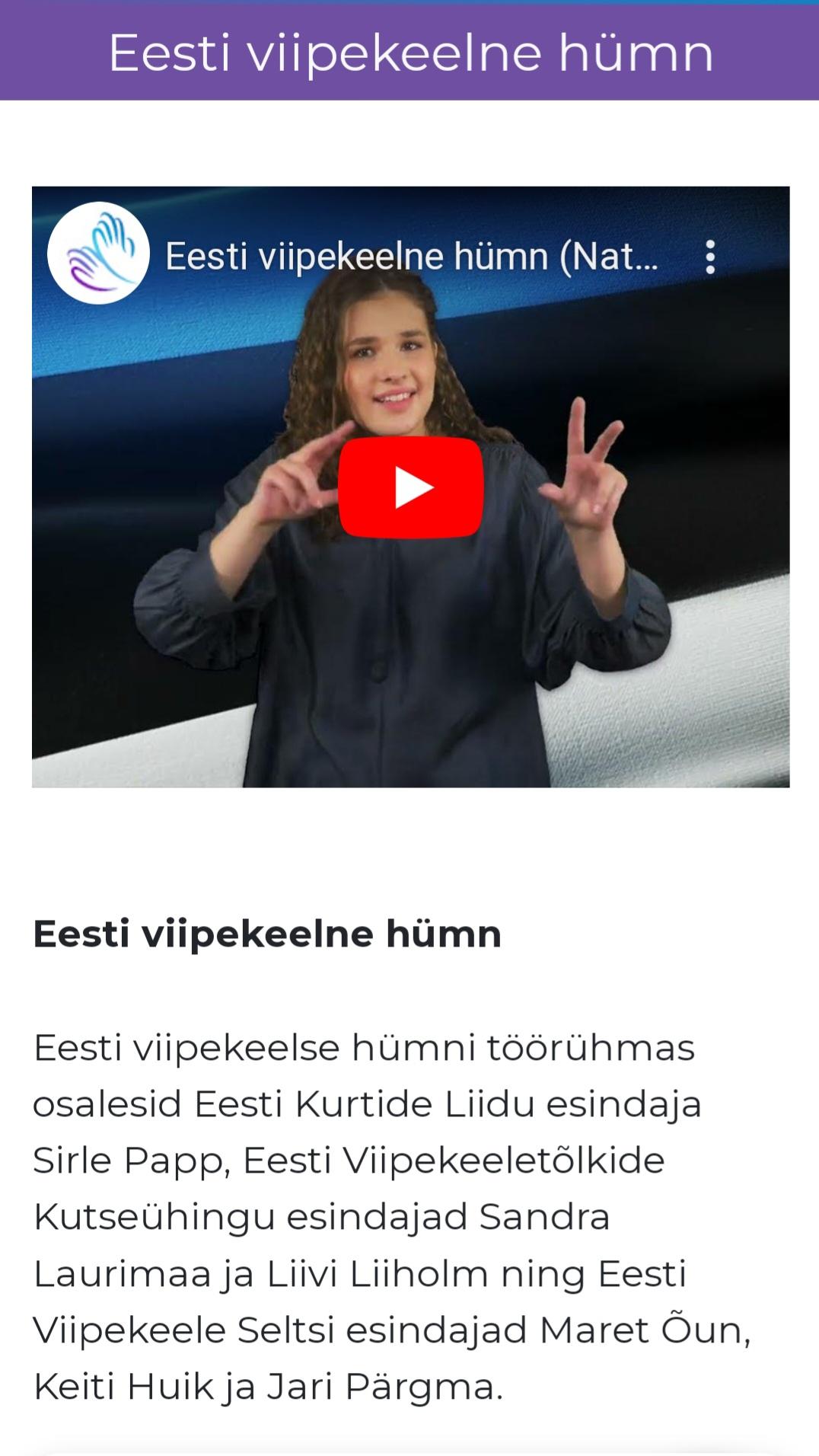 2022
EVS eestvedamisel Eesti hümni viipekeelse versiooni videosse viiplemine
EVK kutsekomisjoni töö, sh kuus  taastõendamist ja kolm 6.taseme eksamit
SKA ja Sotsiaalministeeriumi tõlketeenuste disaini koosolekul osalemine
EKL üldkoosoleku ja tänugalal osalemine
Teeninduse Kutsenõukoja koosolekutel osalemine
Taaskord terminitöö toetuse pälvimine ja töö meditsiini terminitega, lõpp aruanne
Eesti viipekeele tõlgi kutsestandardi  muutmise ettepanekuteks küsitluse koostamine
Kulud 2022
Täname tähelepanu eest!